Environmental Film & Literature (CSS395)Tiffany Deater & Jarrod HagadornSUNY – Oswego
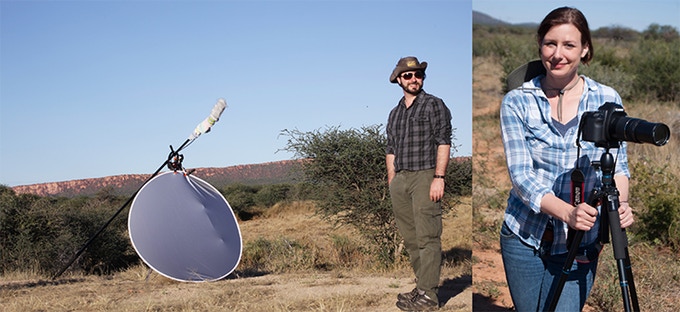 Explore environmental issues through philosophy, nature writing, film and video
Communications/Interpretation directed elective for EE&I and ConBio
Specific Objectives/Skills:
Develop ability to understand and interpret literature and film within environmental, political, and philosophical contexts, and to understand the significance of various interpretations.

Engage in writing / filming / editing video productions about the environment.
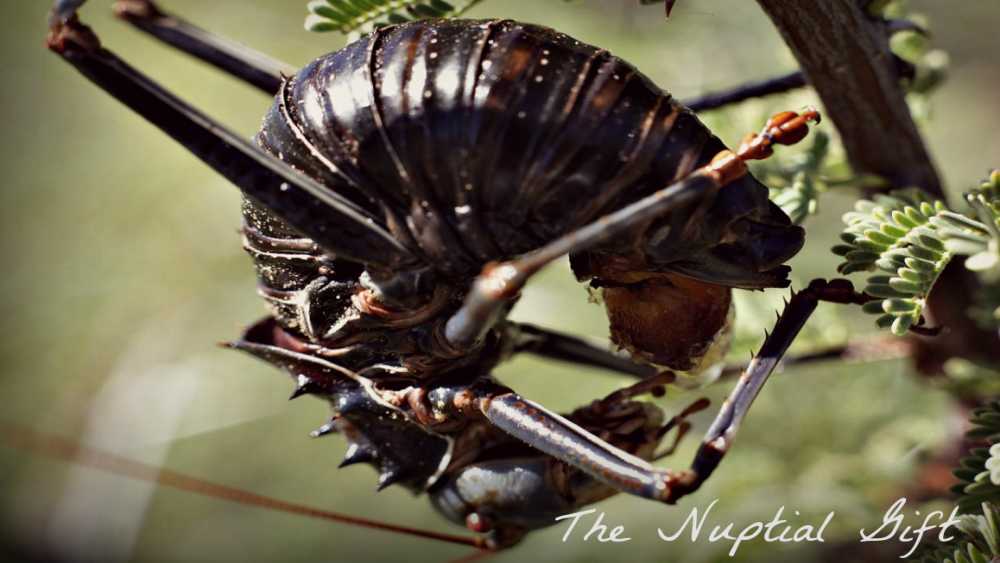 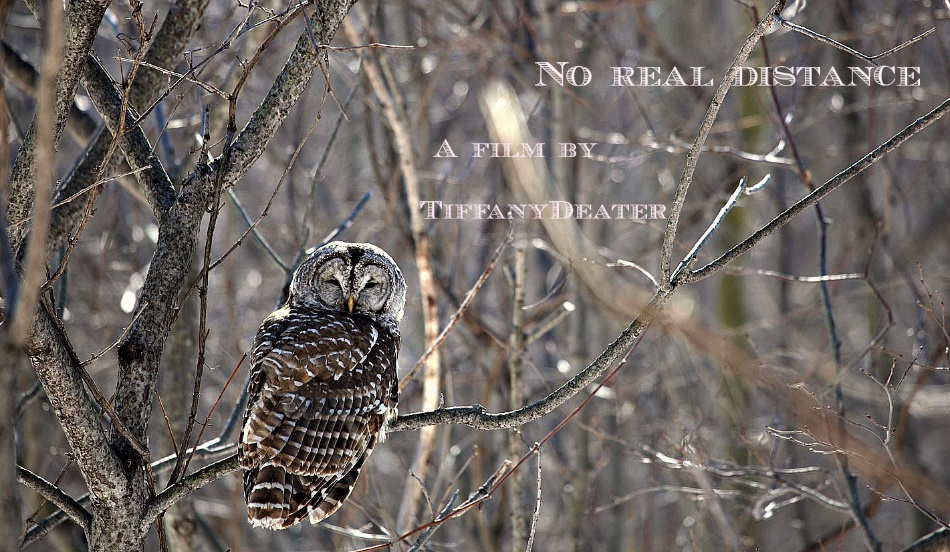 Schedule
Last week of Session C to First Week of Session D

July 19 – July 31
Questions?
Contact Tiffany Deater
deater@oswego.edu
[Speaker Notes: Carex arctata, Carex gynandra]